Свидівоцька загальноосвітня школа І-ІІІ ступенів
Черкаської районної ради Черкаської області
Підпроєкт  Ліги старшокласників
Збережемо природу заради майбутнього
Підпроект підготували  учнівське самоврядування Свидівоцької ЗОШ І-ІІІ ст.
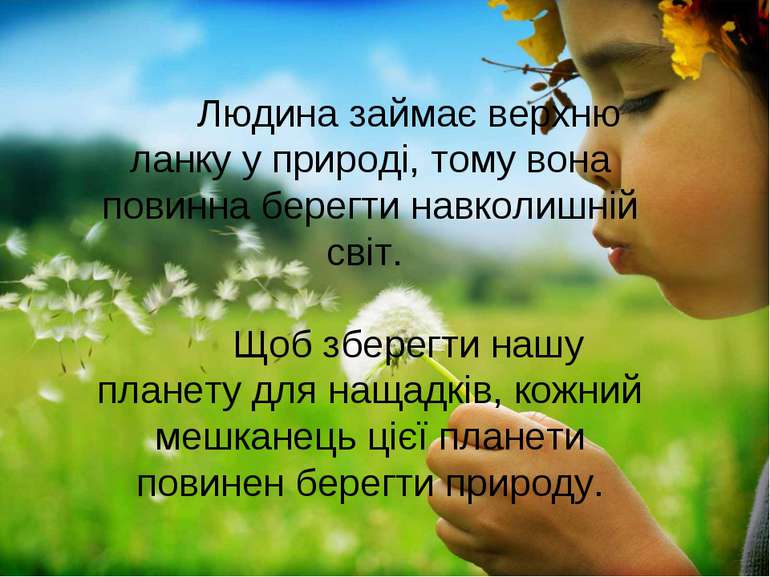 “ Природа –єдина книга  сторінка якої
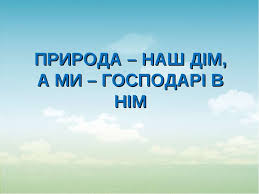 Акція “Посади дерево”
Акція “Посади дерево”
Акція “Посади дерево”
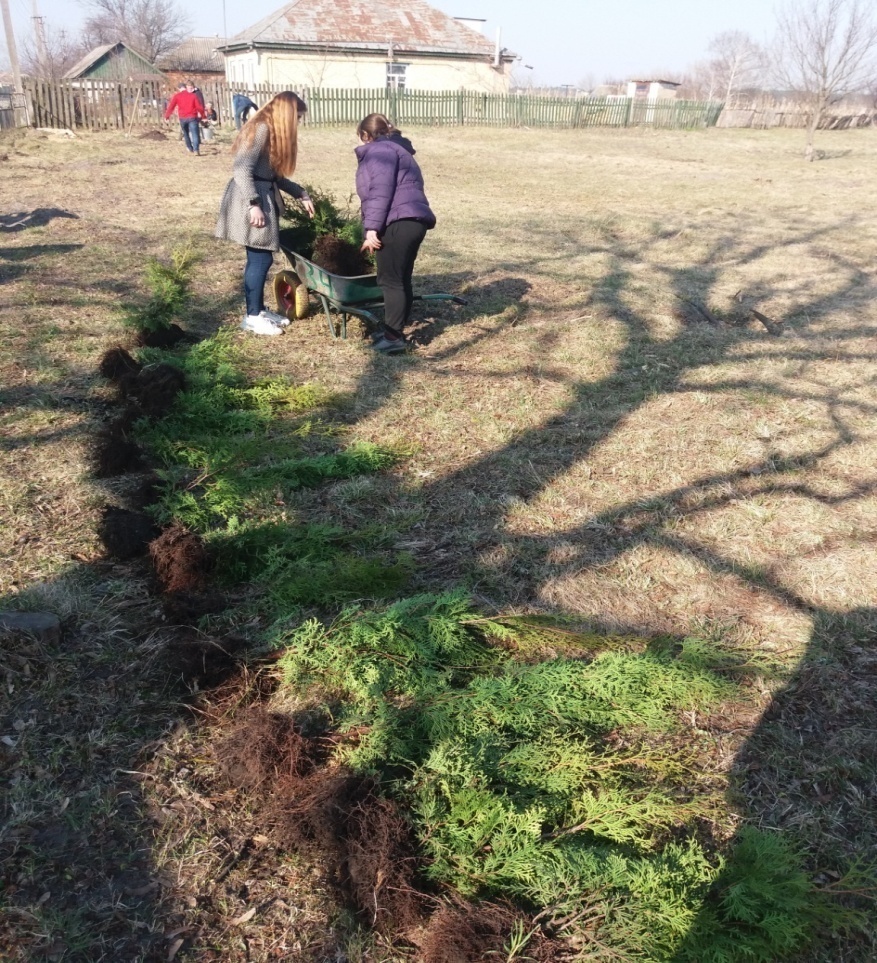 Акція “Посади дерево”
Працюємо в лісництві
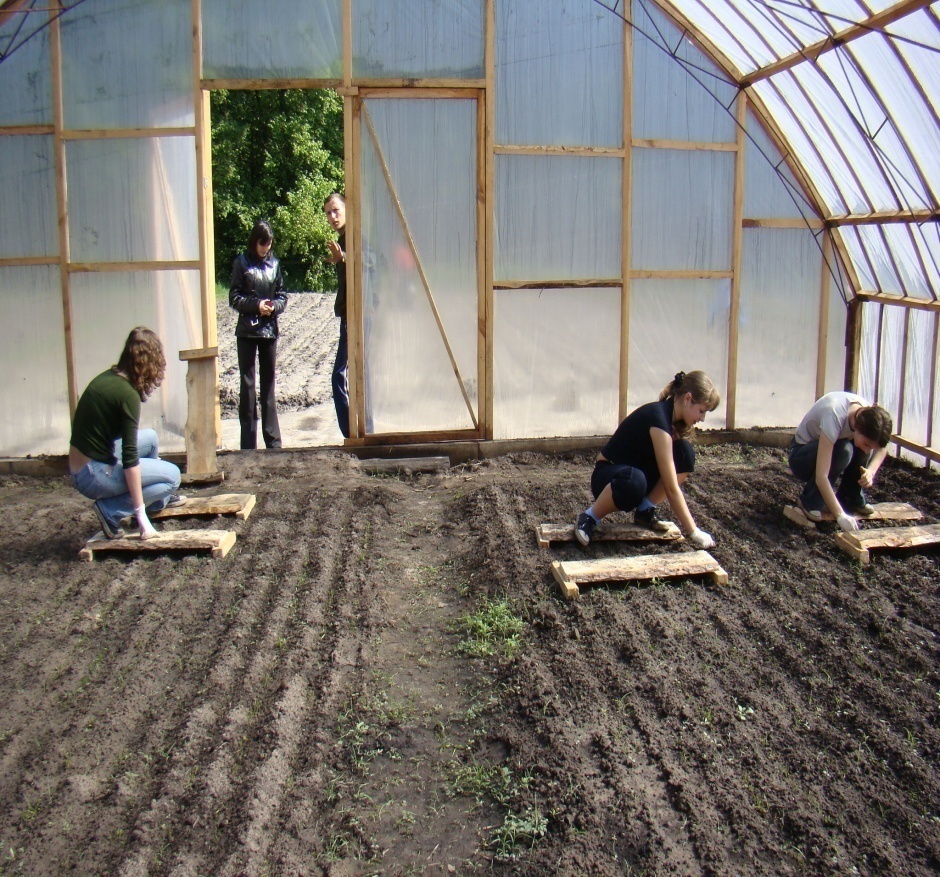 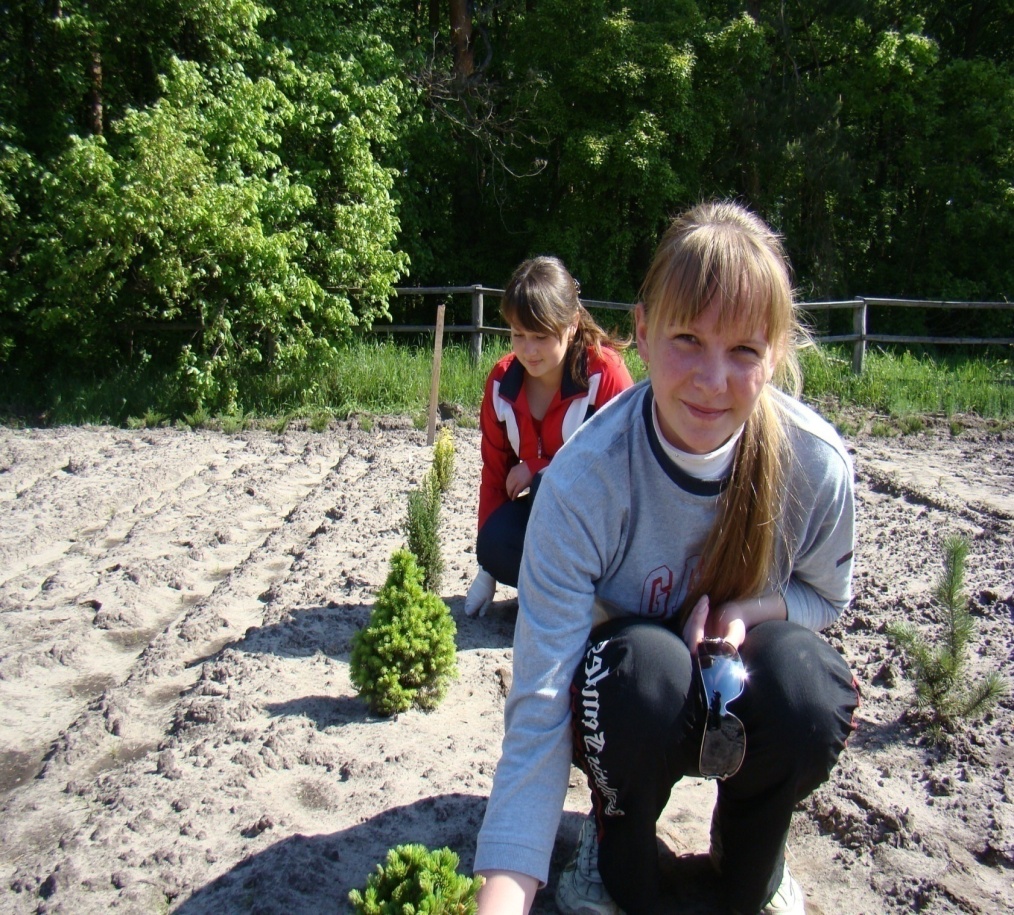 Акція “Годівничка для синички”
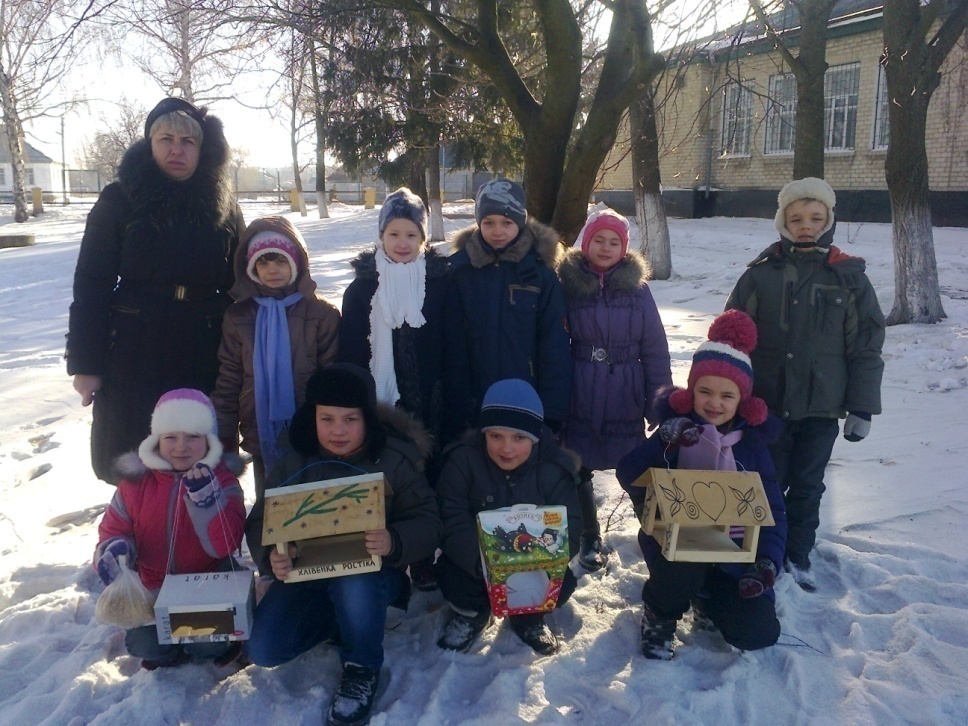 “Майбутнє лісу в твоїх руках”
“Майбутнє лісу в твоїх руках”
“Майбутнє лісу в твоїх руках”
“Майбутнє лісу в твоїх руках”
“Майбутнє лісу в твоїх руках”
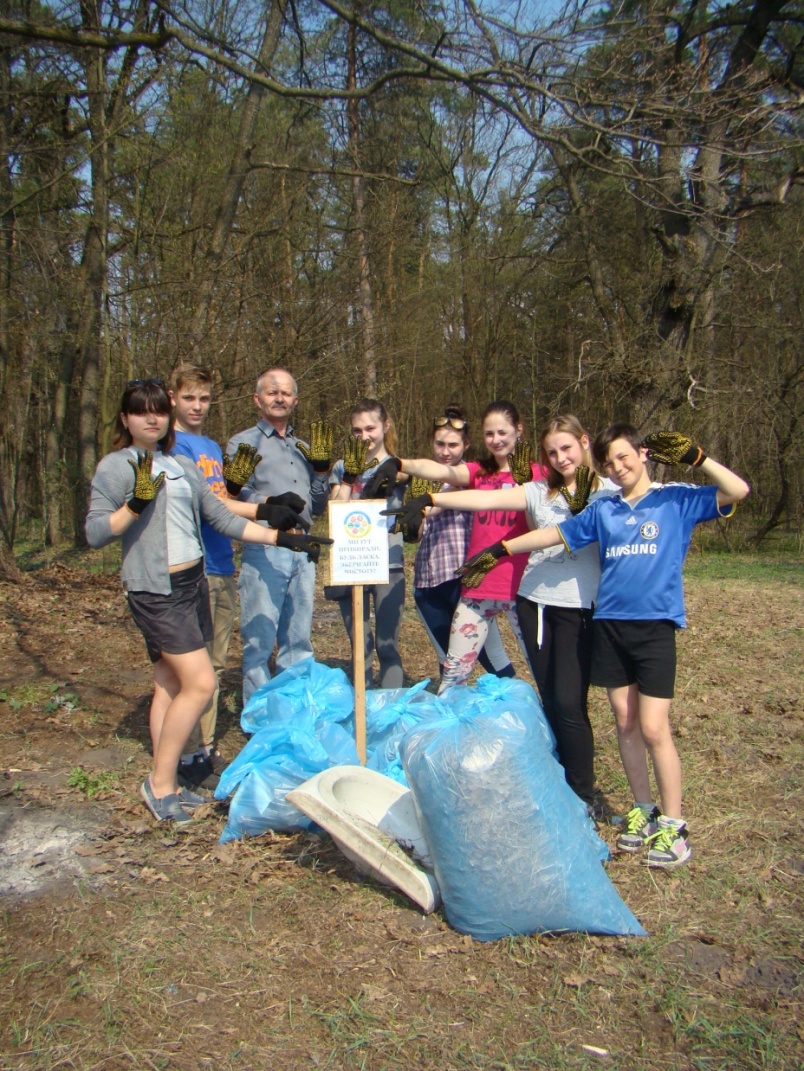 За чисті води, 
чисті рікиБоротись будемо навіки.Хай стане 
чистою Земля,бо в ній господар – ти і я.
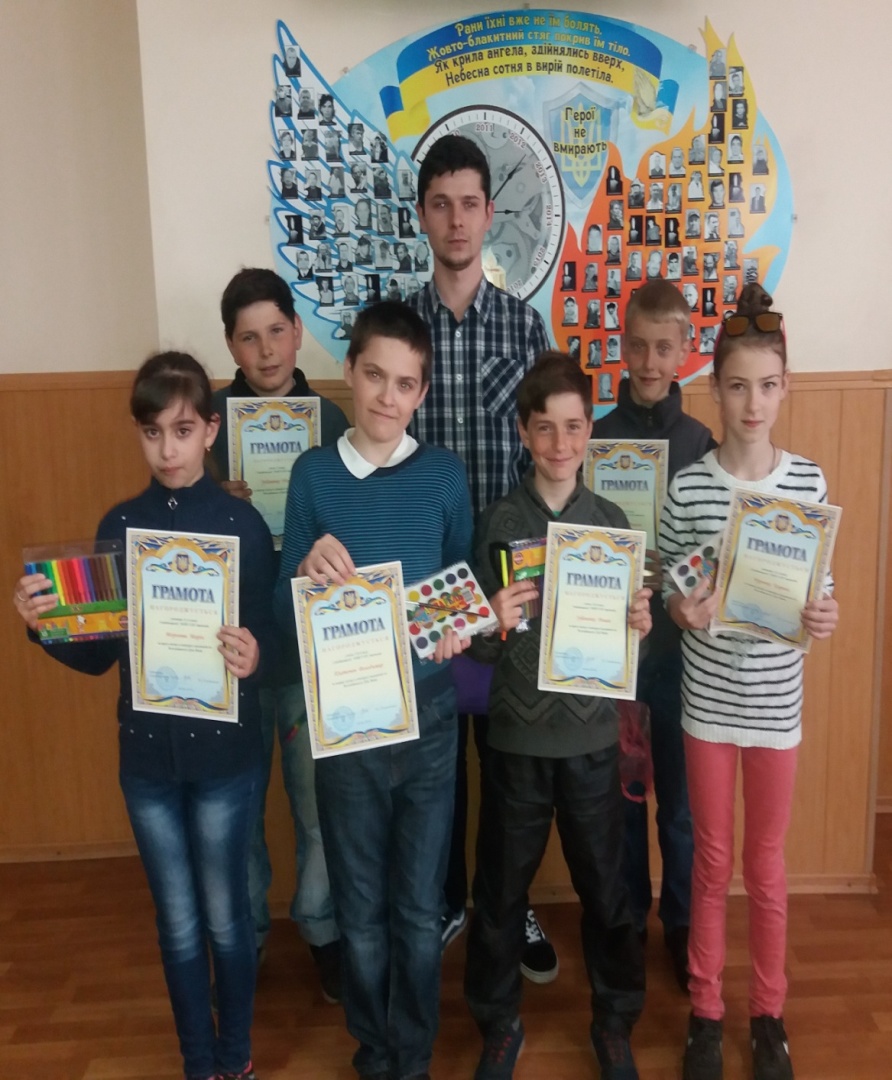 Акція збережемо  Дніпро
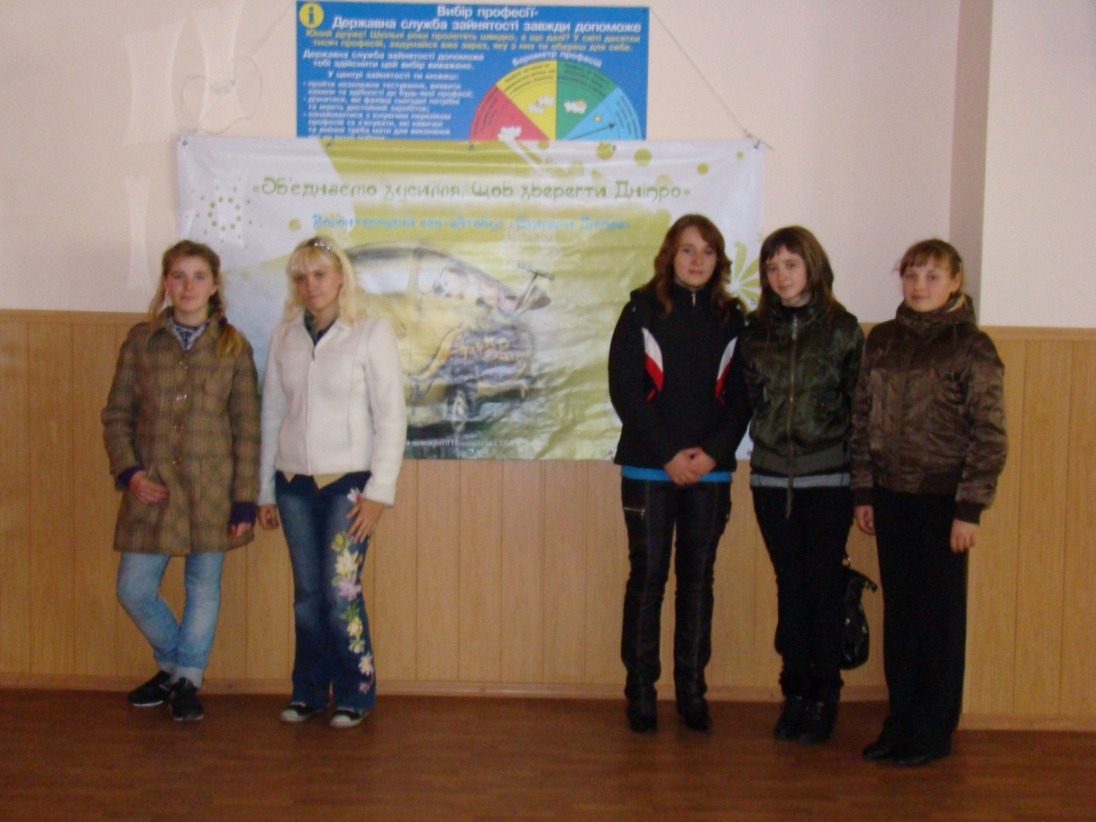 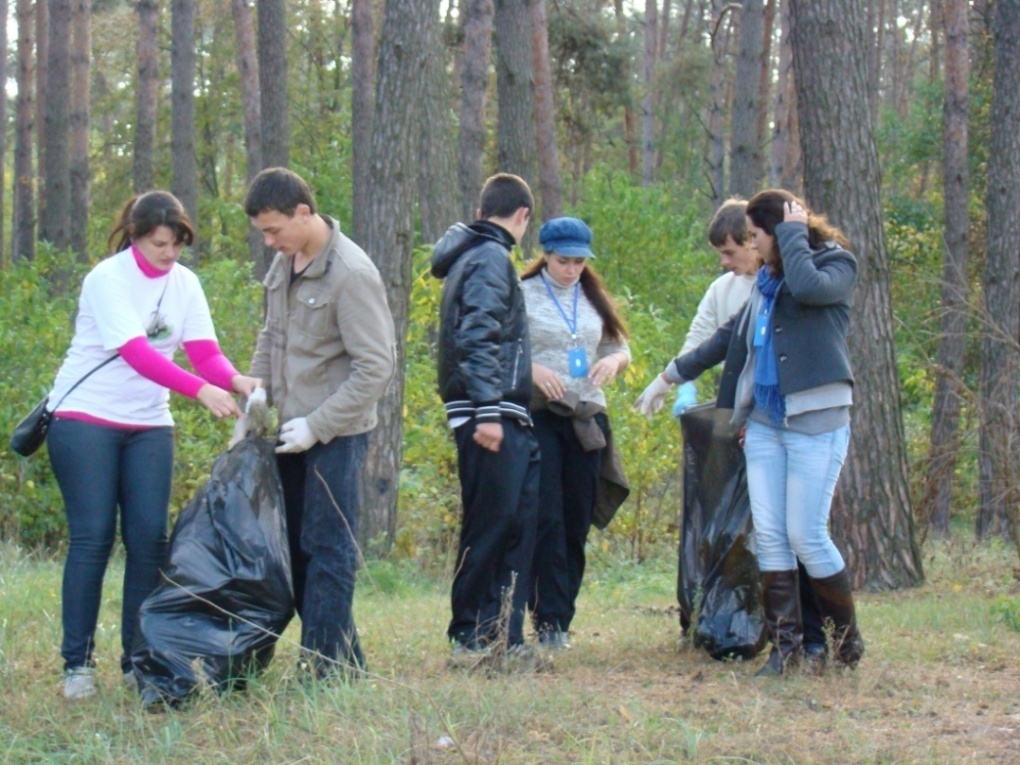 Світ прекрасний навколо тебе –Сонце  ясне і синє небо.    Птахи і звірі, гори і ріки –           Нехай він буде таким навіки!	      Нехай людина добро приносить – 	   Бо світ навколо любові просить.

                                                 Алла Потапова
Дякуємо за увагу